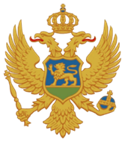 Protection of classified information in the Western Balkan: The Information Integration approach
Marshall Center Alumni Security Forum
26-29 August 2022, Ohrid, North Macedonia
Savo Vučinić, Director, NSA of Montenegro
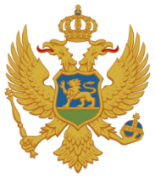 Regional Cooperation
Exchange of classified information
Bilateral consultations
Regional Initatives (SEENSA, 6S ...)
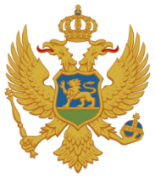 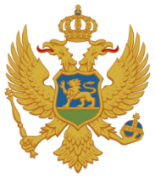 Montenegro - Access to information
Law on Free Access to Information
Law on Classified Information
Examples (Fake CI ...)
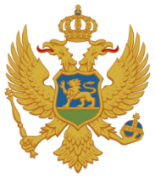 Montenegro NSA
MNE NSA was established in 2008
Inspection survey
Competencies
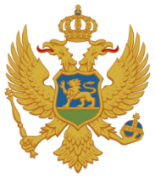 NATO
Legal framework
The role of the NSA (NSA, NCSA, SSA, NDA)
Consultations and inspection survey
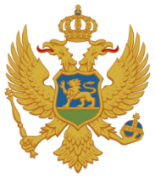 EU Integration process
The Agreement between Montenegro and the European Union on security procedures for exchanging and protection of classified information (Official Journal of the European Union L 260/2  from 02.10.2010);

The security arrangements between the Directorate for Protection of Classified Information (NSA) of Montenegro, the Office of Security in General Secretariat of the Council of the EU (GSCS) and the European Commission Directorate of Security (ECSD) for the protection of classified information exchanged between the EU and Montenegro.